Nytt fra Nasjonalt kompetansesenter for legevaktmedisin (NKLM)
Jesper Blinkenberg, 
senterleder
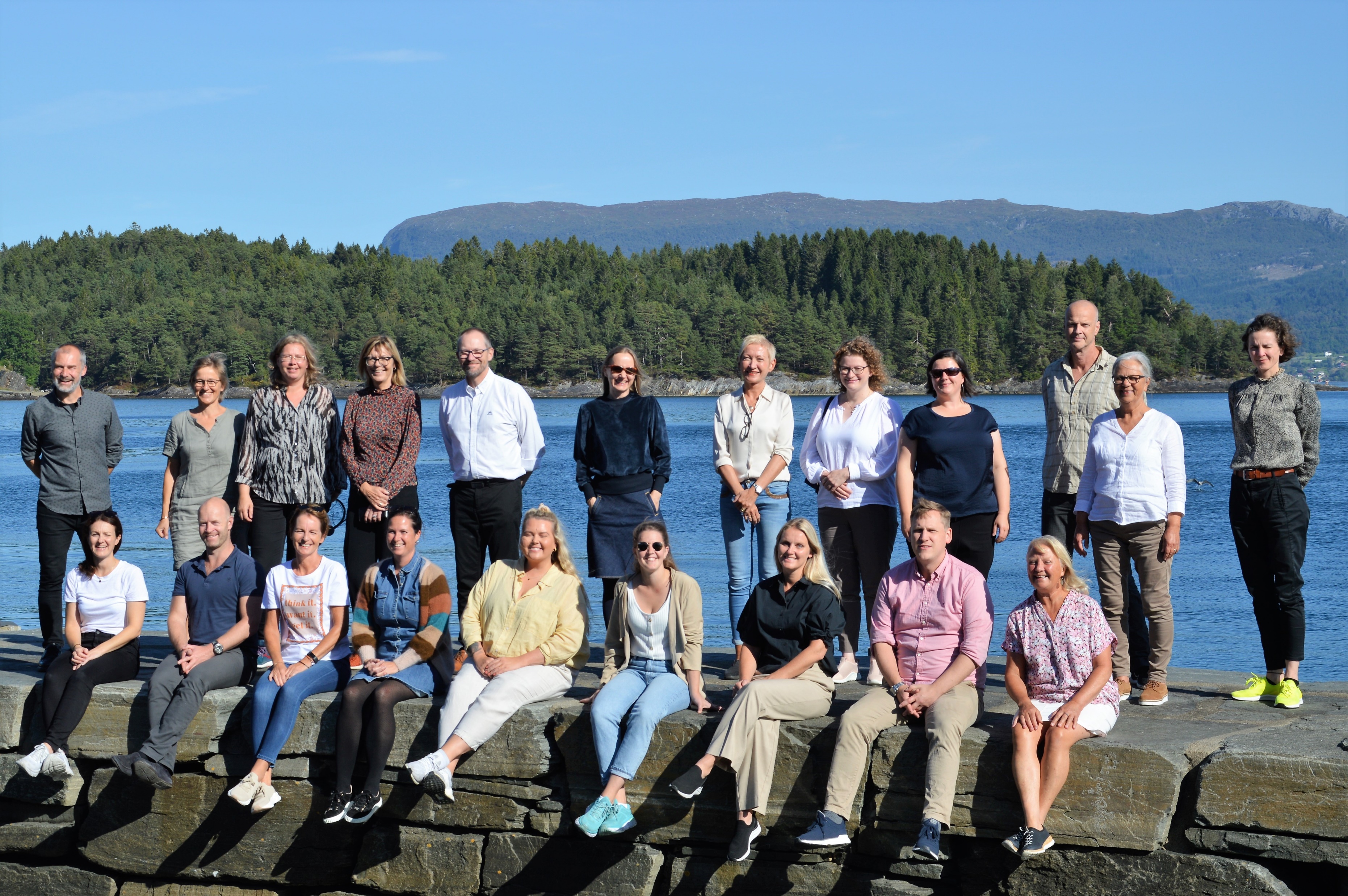 13. Mai 2022
[Speaker Notes: Presentere Jesper.

Takk for i går. Kjekt. 

Nasjonalt kompetansesenter for legevaktmedisin. En del av et stort forskningskonsern NORCE.

NKLM driver med legevakt, og har fått i oppdrag fra Helsedirektoratet, forskning, fagutvikling og formidling innenfor legevaktmedisin og vold og overgrepshåndtering. 

Ca 28 ansatte. Delte stillinger, mange jobber også i legevakt. 

NKLM – NORCE.

Nytt fra NKLM, ta med nyttige verktøy, noe]
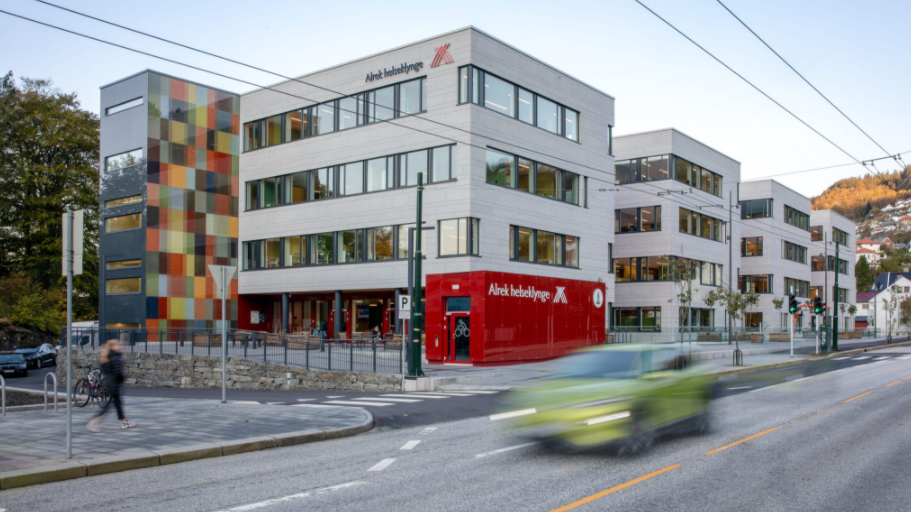 NKLM – Legevakt og overgrep
Fagutvikling
Formidling
Forskning
[Speaker Notes: Finansiert av helsedirektoratet]
Nasjonalt legevaktregister
168 legevakter
94 legevaktsentraler
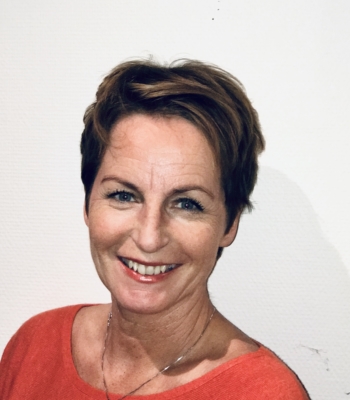 [Speaker Notes: Et register om legevaktorganiseringen i Norge. 

Hilse fra Merete Allertsen. Mange av dere har svart på i vinter. 

Organisering av legevakten.  Viktig for beslutningstakere, ekspertgruppen, og i forskningsprosjekter. 
Kalitetsindikatorer for legevakt. 

Hva fant vi i fjor sommer.]
Kommunale og interkommunale legevakter
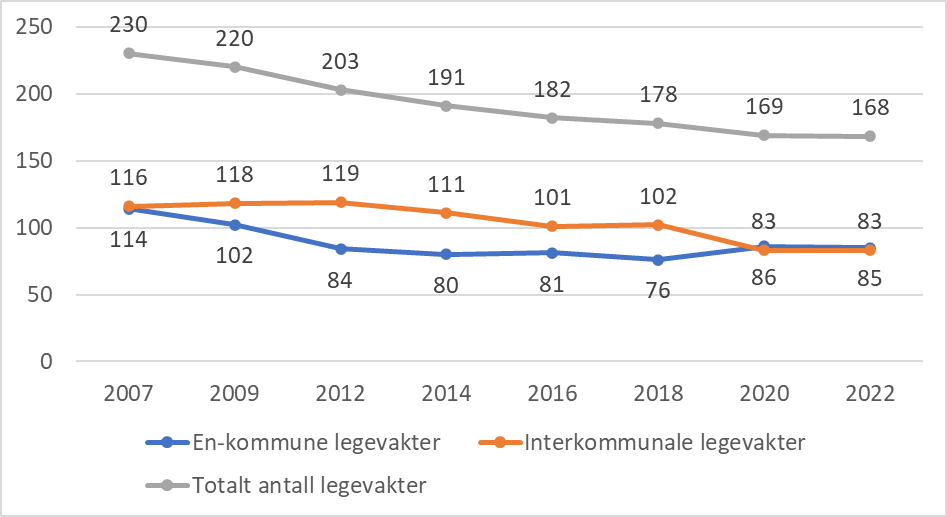 Antall kommunale og interkommunale legevakter i perioden 2007-2022
[Speaker Notes: Denne figuren viser oversikt over kommunale og interkommunale legevakter.. 
Den grå linjen en viser at totalt antall  legevakter nå er 168. Blant de 168 legevaktene er det 85 legevakter (50 %) som dekker en kommune (den blå linjen), 83 legevakter (49 %) (den røde linjen)  er interkommunale. 
De interkommunale legevaktene dekker alt fra 2- 12 kommuner. Det er blitt færre legevakter fra 2007 frem til 2020, deretter en utflating]
Legevakter fordelt på helseregion og fylker
(totalt innb.
Ca. 610 000)
(totalt innb.
Ca. 3 mill)
[Speaker Notes: Tabellen her viser legevakter fordelt på helseregion og fylker. Fylkesvis er det Nordland, Troms og Finnmark  i Helseregion  nord som har flest legevakter med sine 53.  De dekker ca 610 000 innbyggere.
Helseregion sørøst har 55 legevakter som dekker nesten 3000 0000 innbyggere.  Det er omtrent like mange legevakter i nord og søre, men  Helse sør dekker 5 ganger flere innbyggere. Arealet i helse nord er betydelig større enn i helse sør.]
*Folketallet er avrundet til nærmeste tusen.
[Speaker Notes: Denne figuren viser at det i dag er 77 legevakter som defineres som små. Definisjonen på små legevakter er legevakter som dekker et befolkningstall mindre enn 10.000 innbyggere.
Gjennomsnittlig folketall for de 77 legevaktene er  4000. Nesten halvparten av legevaktene dekker altså et folketall på mindre enn 10 000 innbyggere. Og det er en betydelig del.
Vi ser også at 43 av disse legevaktene befinner seg i Helseregion nord. 3 legevakter der har et befolkningstall på  under 500. Disse befinner seg er i Nordland fylke.]
Beslutningsstøtte
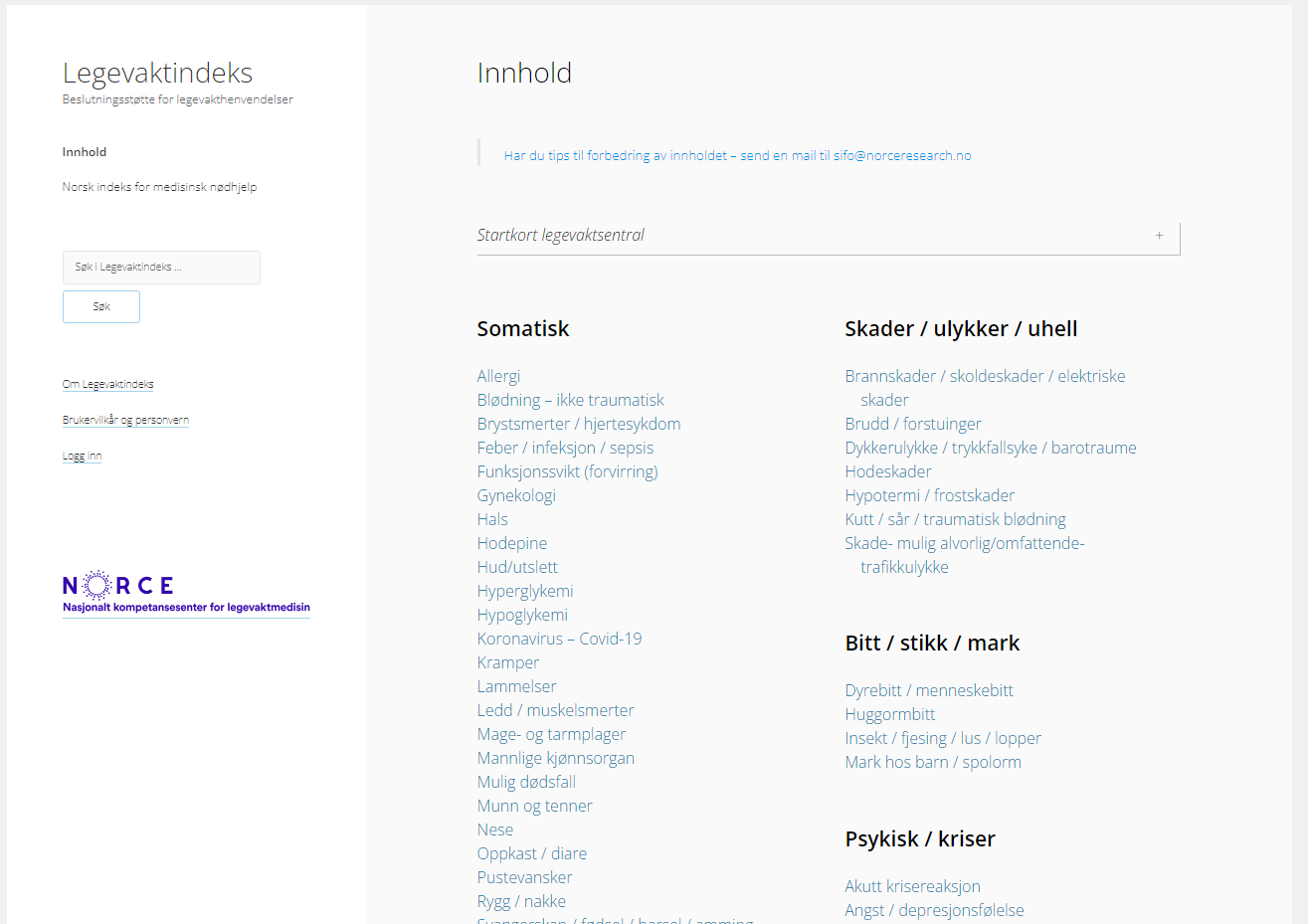 [Speaker Notes: Legevakt er risikosone i helsetjenesten. 
Endringer 
Legevaktspesifikke utfordringer hos eldre pasienter og vurderinger ved forskjellige symptomer på akutt funksjonssvikt.
Legevaktindeks oppslag med tips til når det kan være nyttig med bruk av video. 

Legevaktindeks for legevakter og fastlegekontorer, helsesekretærer. Legevaktene kan inspirer.]
Flyktninger
Legevakthåndboken
Stressreaksjoner

Mottakssamtale og krisehåndtering

Tolk
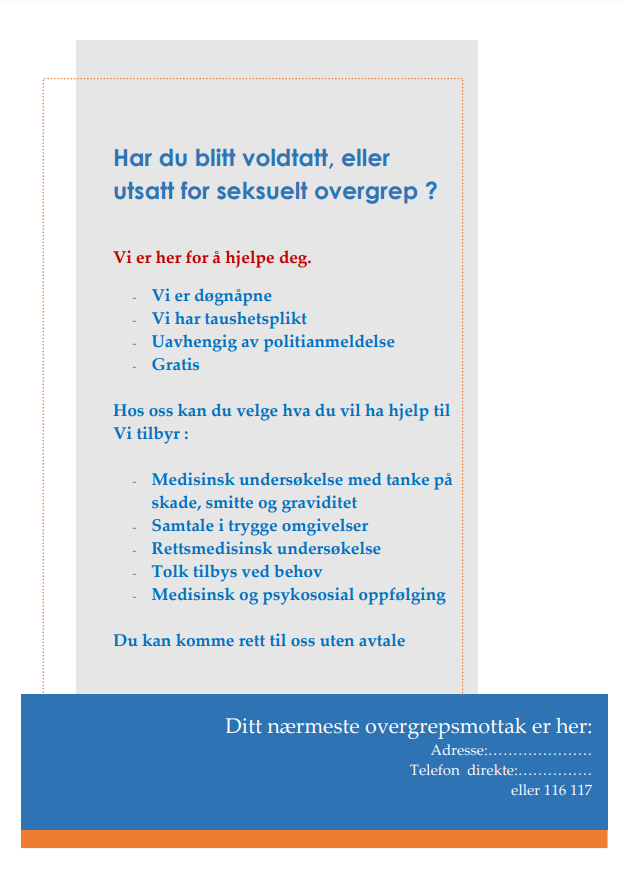 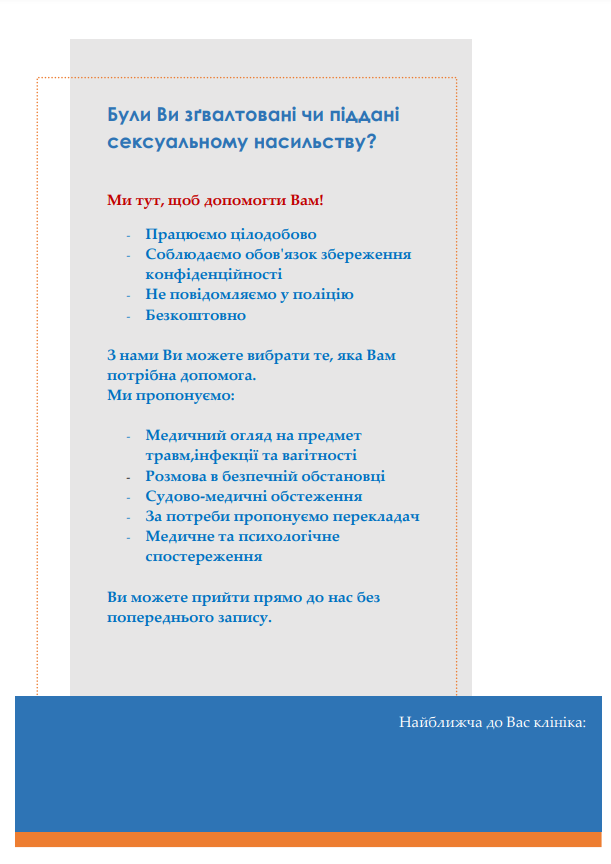 oppvakt.no
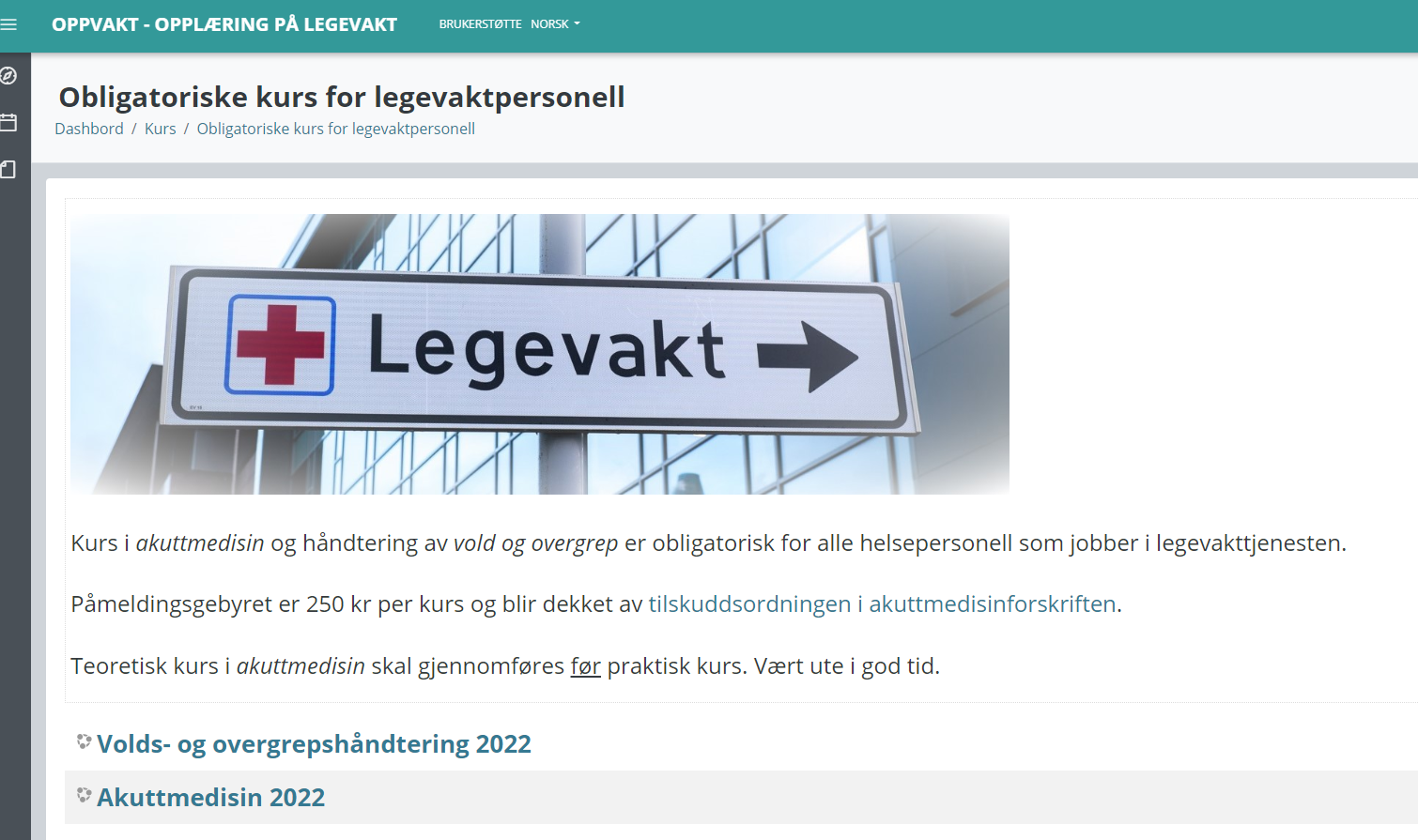 Akuttmedisinkurs
Volds- og overgrepshåndtering

Atypisk sykdomspresentasjon hos eldre
Opplæring Legevaktindeks
Video i legevaktsentralen

Luftveisinfeksjoner i LVS
[Speaker Notes: Gjennomført Akuttmed kurset 13.000
Overgrep nesten 7000

Atypisk sykdomspresentasjon. Eldre i den akuttmedisinske kjede. 
Opplæring legevaktindeks. Også fastlegekontor. 
Video – opplæring er lurt. 

Luftveisinfeksjoner i legevakt.]
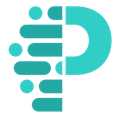 Riktigere antibiotikabruk i kommunene:Legevakt - Luftveisinfeksjoner
Antibiotikasenteret for primærmedisin (ASP)
Kurs for sykepleiere
E-læringskurs
Opplegg for fagdager/fagtimer
Kurs for leger
Korte, engasjerende e-læringskurs
Arenaer for diskusjon av rapport
Fagkvelder/dager
Tellende timer
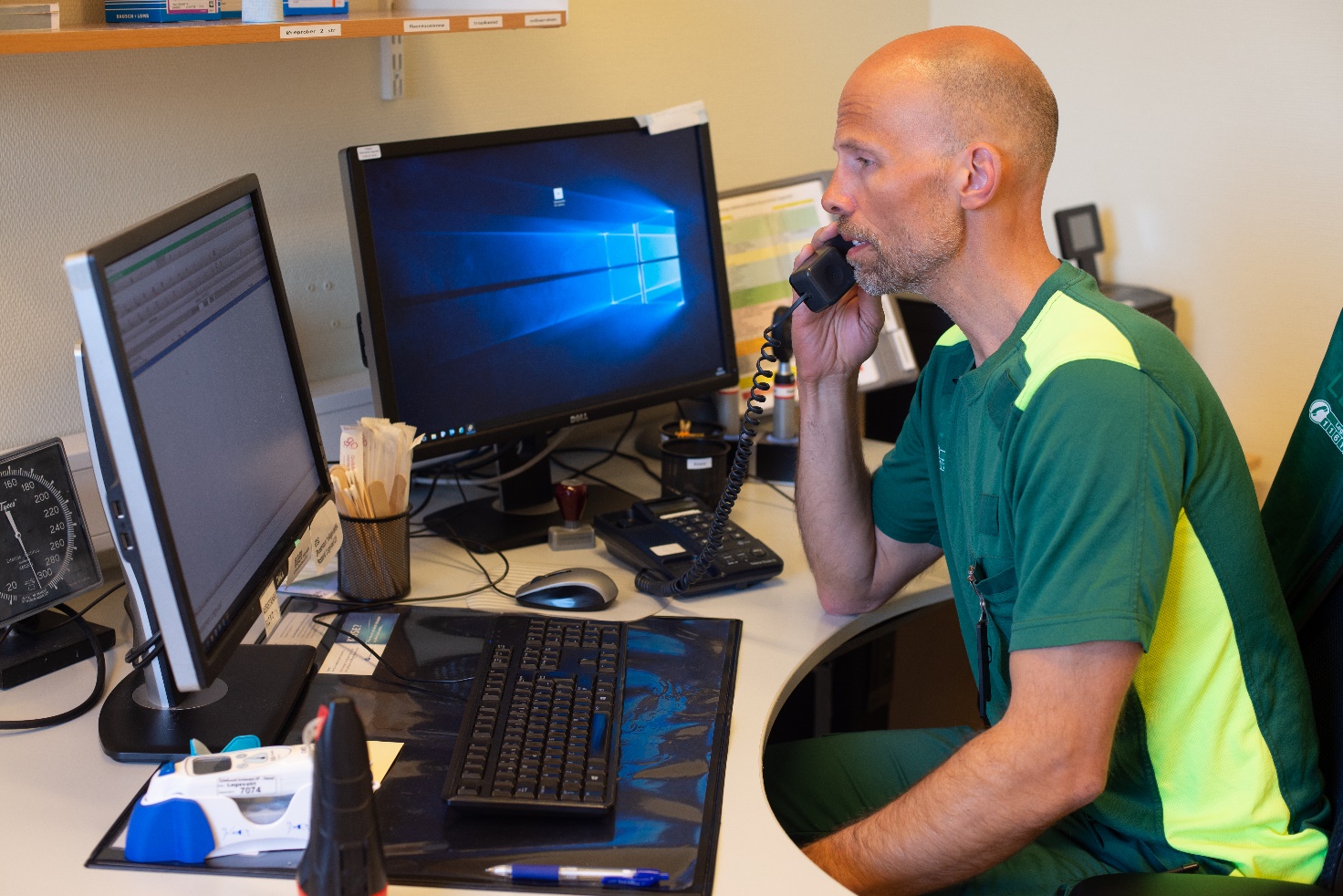 [Speaker Notes: Et prosjekt i S]
Legevakt er teamarbeid
[Speaker Notes: Legevakt er teamarbeid. 

Akutte situasjoner. Også i det daglige. Kanskje også i de mindre alvorlige tilfellene som Sverre Håkon fortalte om etter maten i går. 
Sykepleierne: legevaktsentral. Samarbeid om pasienter. Bedre på knottologien på den nye radioterminalen. Limet i legevakt. Magien ligger i når vi gjør hverandre trygge og gode. 

Rekruttering av sykepleiere. Hele stillinger. Utdanningen.]
Fastlegene og legevakt
Rekrutteringssvikt og ustabil fastlegeordning
Økende beordring til legevakt
Rakner fastlegeordningen:
Legevaktene - bemanningskrise
Mister akutt-tjenesten på dagtid
Flere pasienter til legevakt 
Fastlegeordningen er avgjørende for det akuttmedisinske tilbudet utenfor sykehus
[Speaker Notes: Så noe om fastlegenes betydning for akutt-tjenesten utenfor sykehus. 
Fastlegene er ryggraden i legebemanningen av legevakt. 
Dersom fastlegeordningen rakner blir det en bemanningskrise i legevakt. 
I tillegg utfører fastlegene en akuttberedskap ved sitt øyeblikkelig hjelp-tilbud på fastlegekontoret. I volum tilsvarer dette legevakt på kveld, natt og helg. 
Fastlegeordningen er avgjørende for det akuttmedisinske tilbudet utenfor sykehus.
Jeg har lyst til å dra en liten sammenligning for å beskrive noe av grunnlaget for problemene vi er i dag.]
Fastlegen – en omvendt yrkessjåfør
Hviletidsbestemmelser
Plikter og krav
[Speaker Notes: Hvis vi sammenligner en fastlege med en trailersjåfør er rammene for arbeidet snudd på hodet. Begge har ansvarsfulle jobber der det kan være sjebensvangert å gjøre feil. Men mens trailersjåføren skal ha minimum 45 min. / 4,5 t og 11 t sammenh hvile per døgn/døgn
Er Fastlegen styrt av : 
Krav til kontinuerlig og omfattende oppfølging og tilgjegelighet. 
Et artig sammentreff er at: mens yrkessjåføren skal ha maksimalt 56 timer kjøring per uke, så er 56 timer gjennomsnittlig arbeidstid for fastleger ved tidsbruksunderøskelsen. 
Dette leder oss til første forslag til tiltak:]
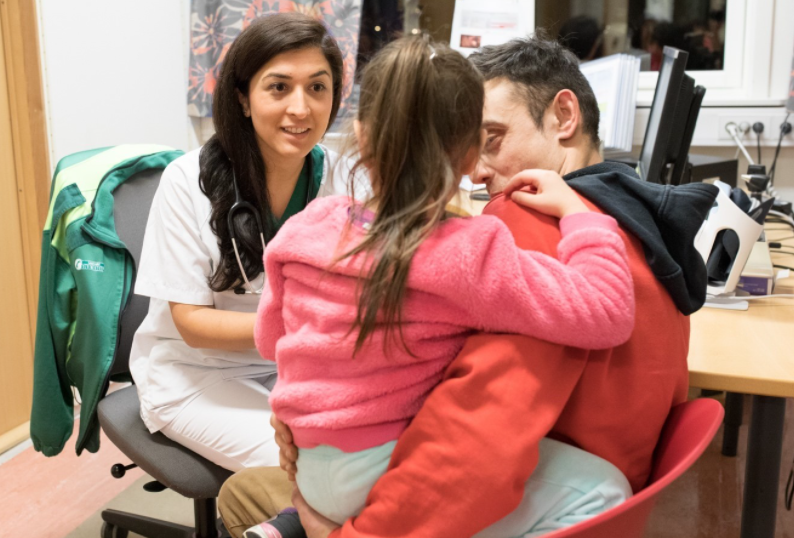 Forutsigbar arbeidstid
Total arbeidstid teller
Helhetlig arbeidsplan for fastlegene:
Inngå i fastlegeavtalen
Klinisk arbeid
Offentlig legearbeid
Legevakt – offentlig legearbeid
Kortere fastlegelister
Flere fastleger
Nye organisasjonsmodeller
[Speaker Notes: Dagens og morgendagens leger ønsker forutsigbar arbeidstid, og det er totalarbeidstiden som teller. 
Derfor trengs en helhetlig arbeidsplan for fastlegene som bør vær en del av fastlegeavtalen med kommunen og omfatte:
Klinisk arbeid på fastlegekontoret
Offentlig legearbeid
Legevakt, som bør være en del av det offentlige legearbeidet, ikke komme i tillegg
For å få dette til innenfor brukbare rammer trengs:
Kortere fastlegelister
Flere fastleger]
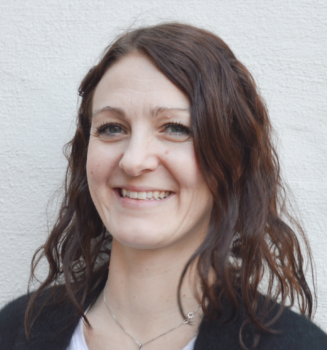 Andel direkte oppmøte og telefonkontakt i Tromsø og dei andre vakttårna frå 2007-2019
Tiltak legevakta i Tromsø
[Speaker Notes: Hva kan vi lære? Telefonhpndtering. Kan legge om rutinene. Oveføringsverdi til andre prosjekter dere ønsker å få gjennomført.]
Brukerundersøkelse
Elektronisk brukerundersøkelse
Bistår legevakten i hele prosessen med elektronisk brukerundersøkelse
Utfører analyser
Utarbeider rapportutkast i samarbeid med legevakt

Kontakt: brukerus.nklm@norceresearch.no
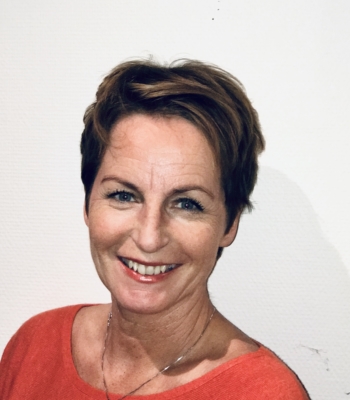 [Speaker Notes: Hva skal vi gjøre når koronaperioden er over, har dere tenkt på det? 

Da er det kanskje tid for å gjøre brukerundersøkelse. 

Legevakten som skal gjennomføre den digitale brukerundersøkelsen har bistand fra NKLM i hele prosessen; før igangsetting, mens undersøkelsen pågår,  og etterpå- når data analyseres, og i sammenfatningen av rapporten. NKLM har laget en rapport -mal , som tilpasses hver enkelt legevakt. Rapporten er legevaktens  eiendom, og NKLM får kopi til internt bruk. Status nå: det er  3 legevakter som har gjennomført brukerundersøkelsen.]
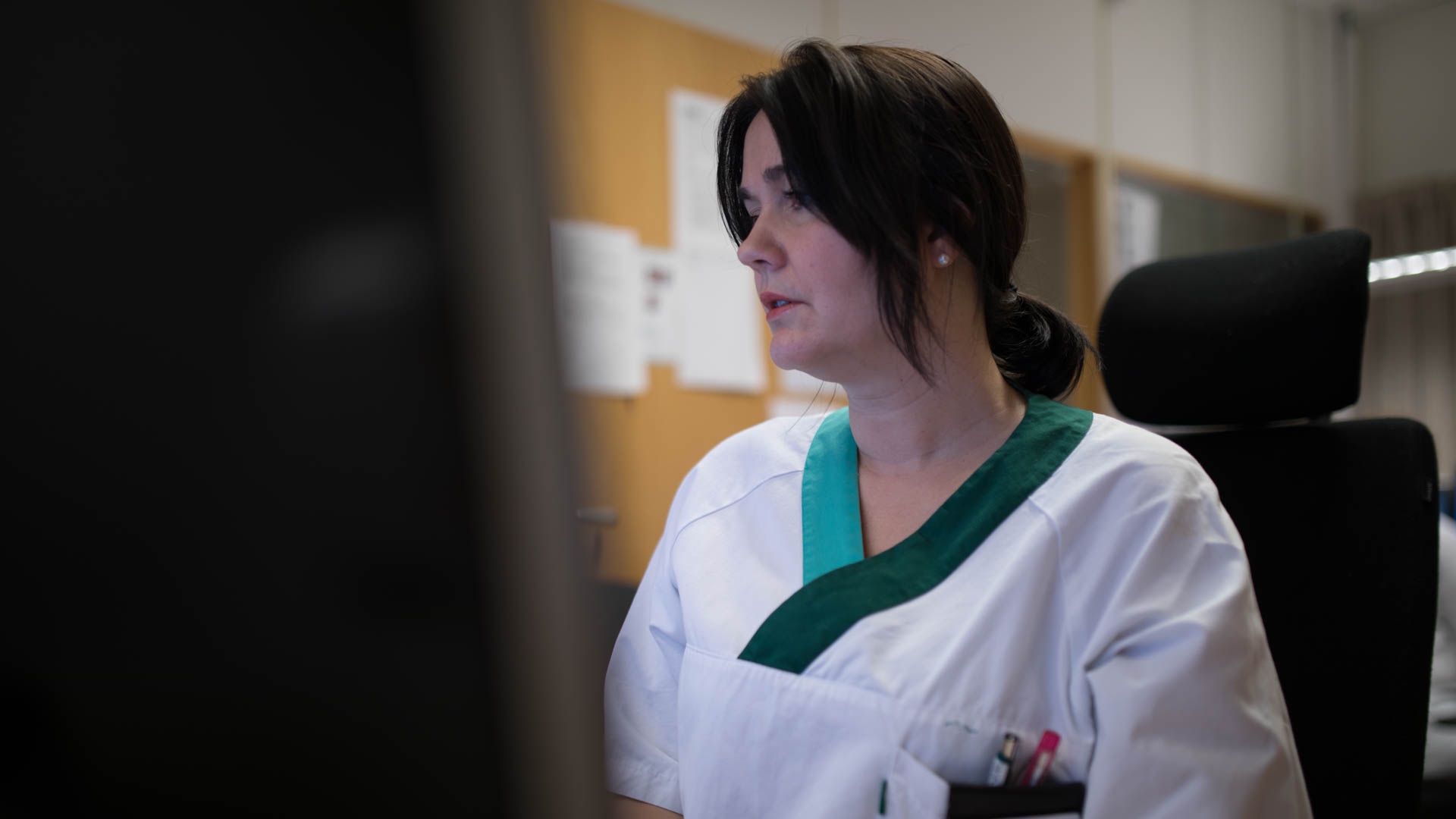 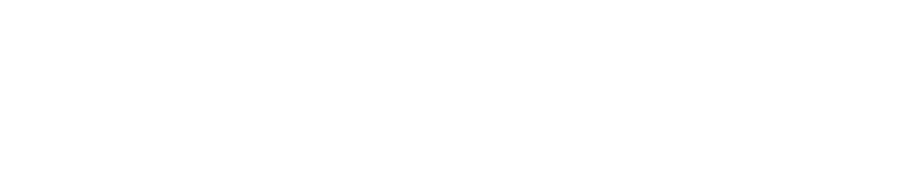 Medisinske telefonvurderinger assistert av kunstig intelligens
Sanntids dokumentasjon
Hjelp til å prioritere hvilke spørsmål som skal stilles
Hjelp til å oppdage det som haster mest
Mer fokus på samtalen
[Speaker Notes: Så vi har mål i RE-AIMED å:
Automatisere og standardisere dokumentasjonen
Hjelpe operatøren med å prioritere hvilke spørsmål som skal stilles for å kunne ta raske og riktige avgjørelser
Avlaste – slik at operatøren kan ha mer fokus på samtalen]
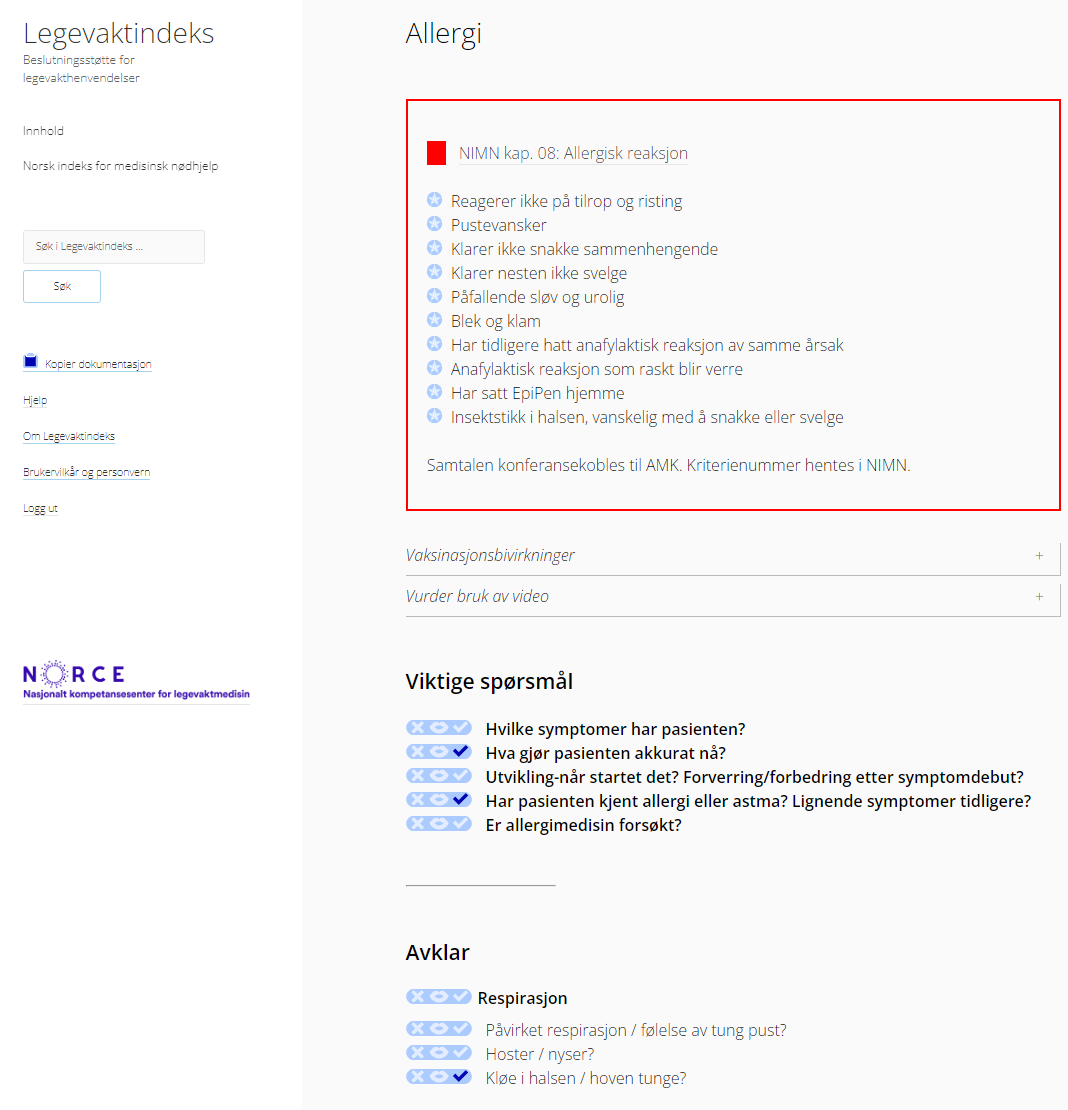 Vi søker legevakter
Samle data ved bruk av klikkbar legevaktindeks
Deltagere til workshops for å videreutvikle brukergrensesnittet
Deltagere til test av verktøyet
kontaktinfo
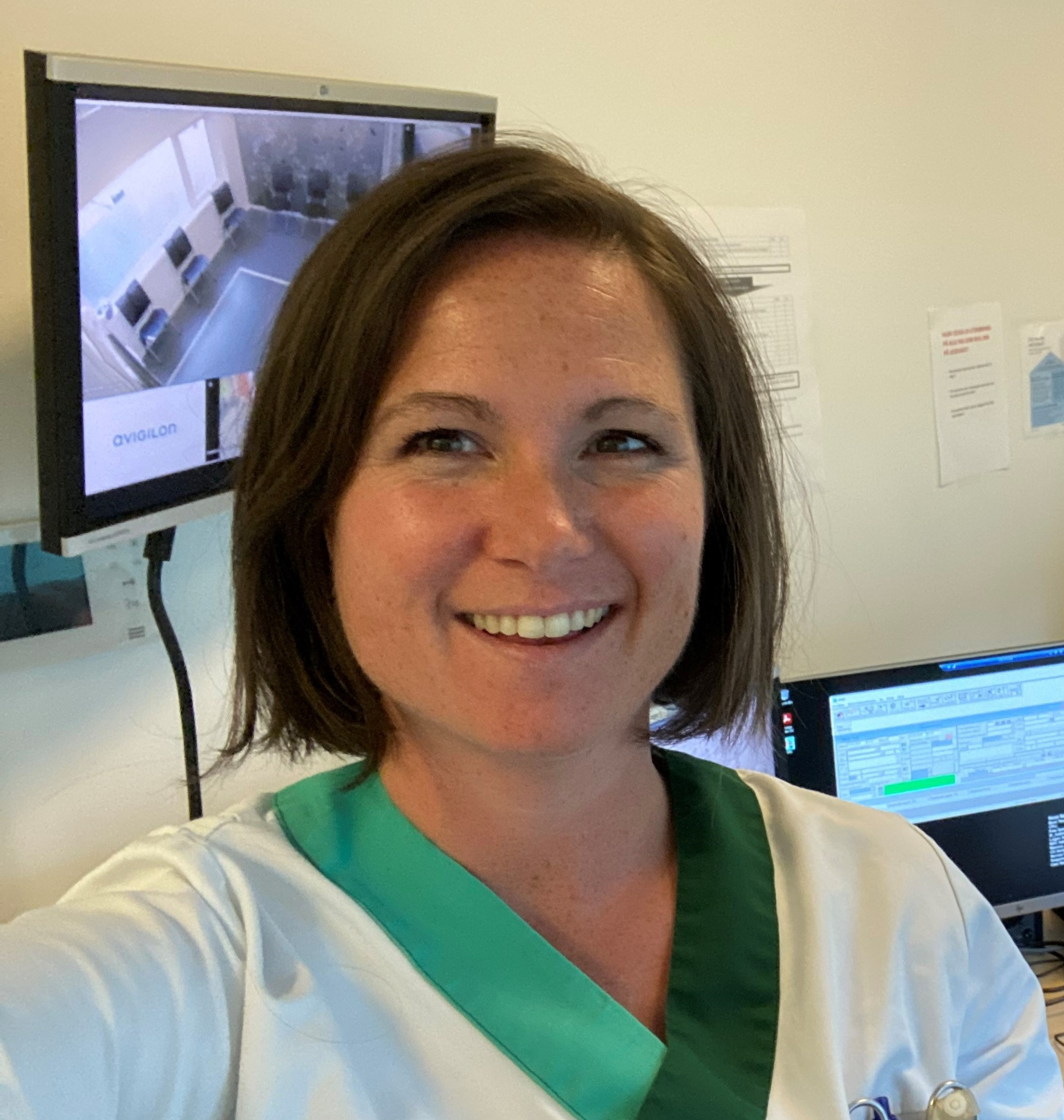 Siri-Linn Schmidt Fotland

Mail: sifo@norceresearch.no
[Speaker Notes: Siri-Linn viser dere gjerne både klikkbar legevaktindeks og RE-AIMED. Hun står i gangen i pausene, ta gjerne kontakt.]
legevaktmedisin@norceresearch.no